Table 2 Demographic and clinical characteristics of long-term care facility residents randomized to received ...
Clin Infect Dis, Volume 37, Issue 11, December 2003, Pages 1467–1474, https://doi.org/10.1086/379325
The content of this slide may be subject to copyright: please see the slide notes for details.
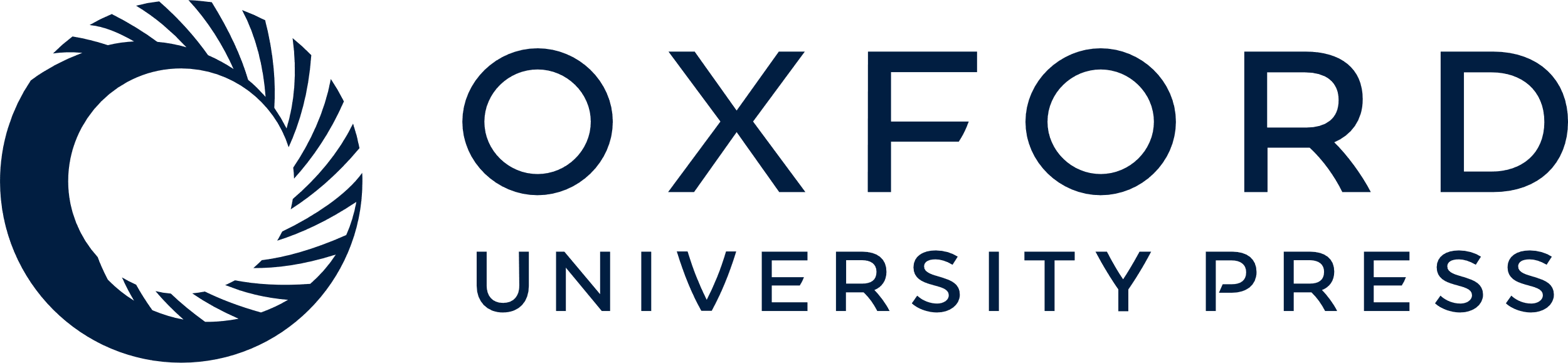 [Speaker Notes: Table 2 Demographic and clinical characteristics of long-term care facility residents randomized to received mupirocin therapy or placebo.


Unless provided in the caption above, the following copyright applies to the content of this slide: © 2003 by the Infectious Diseases Society of America]